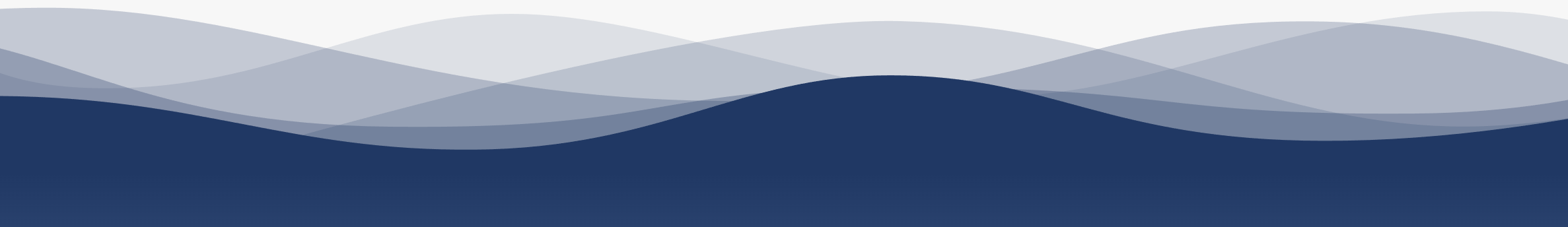 1
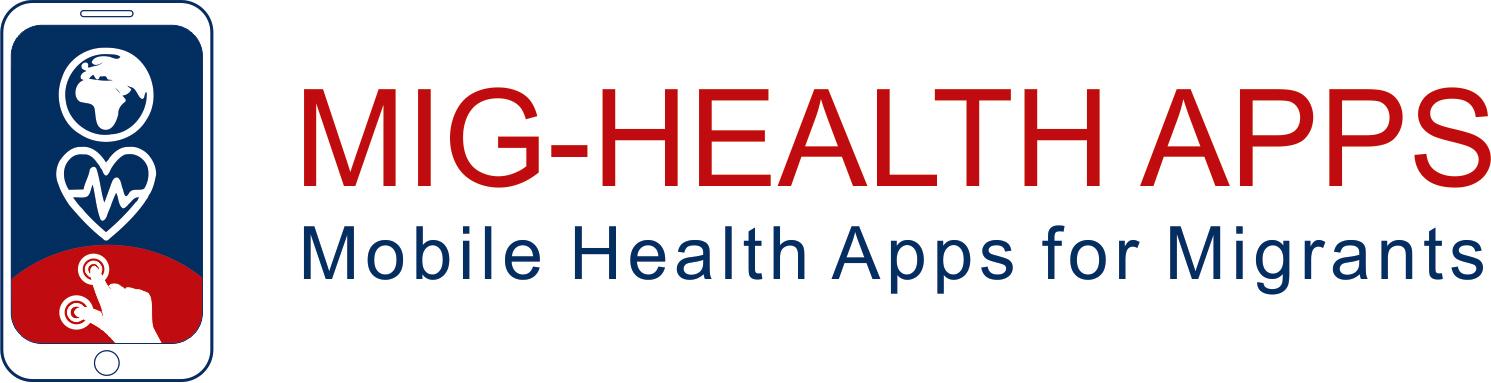 7
2
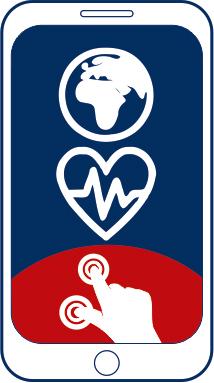 8
3
9
https://apps4health.eu/
4
Module 10  - Closure (10.4)Health Apps for Mental Health
10
5
11
6
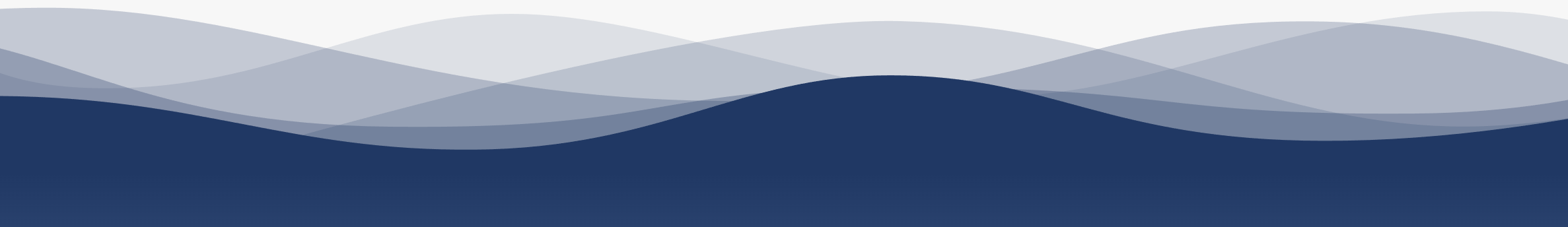 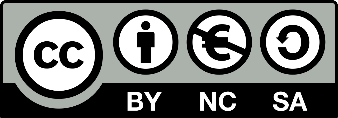 Funded by the European Union. Views and opinions expressed are however those of the author(s) only and do not necessarily reflect those of the European Union or the European Education and Culture Executive Agency (EACEA). Neither the European Union nor EACEA can be held responsible for them.
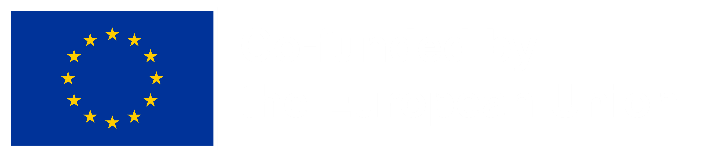 Partners
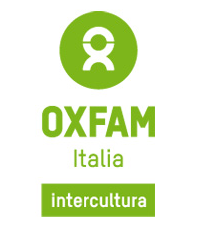 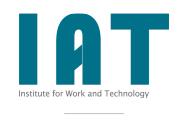 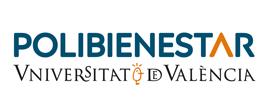 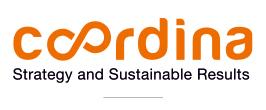 WESTFALISCHE HOCHSCHULE GELSENKIRCHEN,BOCHOLT, RECKLINGHAUSEN
GELSENKIRCHEN, GERMANY
www.w-hs.de
COORDINA ORGANIZACIÓN DE EMPRESAS YRECURSOS HUMANOS, S.L.
VALENCIA, SPAIN
coordina-oerh.com
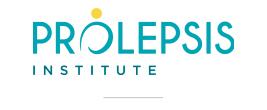 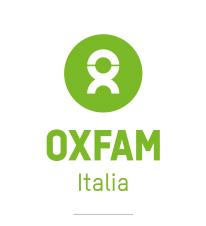 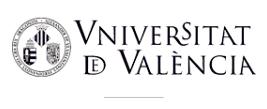 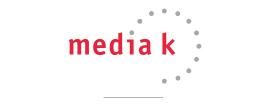 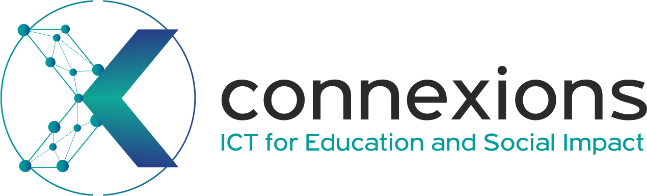 CONNEXIONS
ATHENS, GREECE
www.connexions.gr
PROLEPSIS
ATHENS, GREECEwww.prolepsis.gr
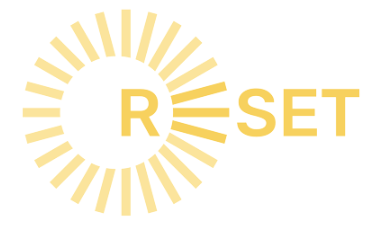 UNIVERSITAT DE VALENCIA
VALENCIA, SPAIN
www.uv.es
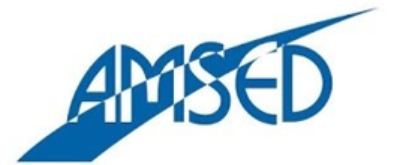 media k GmbH
Bad Mergentheim, GERMANY
www.media-k.eu
OXFAM ITALIA INTERCULTURA
AREZZO, ITALY
www.oxfamitalia.org/
RESET
CYPRUS
www.resetcy.com
AMSED
STRASBOURG, FRANCE
www.amsed.fr
Health Apps for Mental Health
10
Objectives
Mental health sum-up
Emotions sum-up
Mental health applications sum-up.
Health Apps for Mental Health
10
Objectives
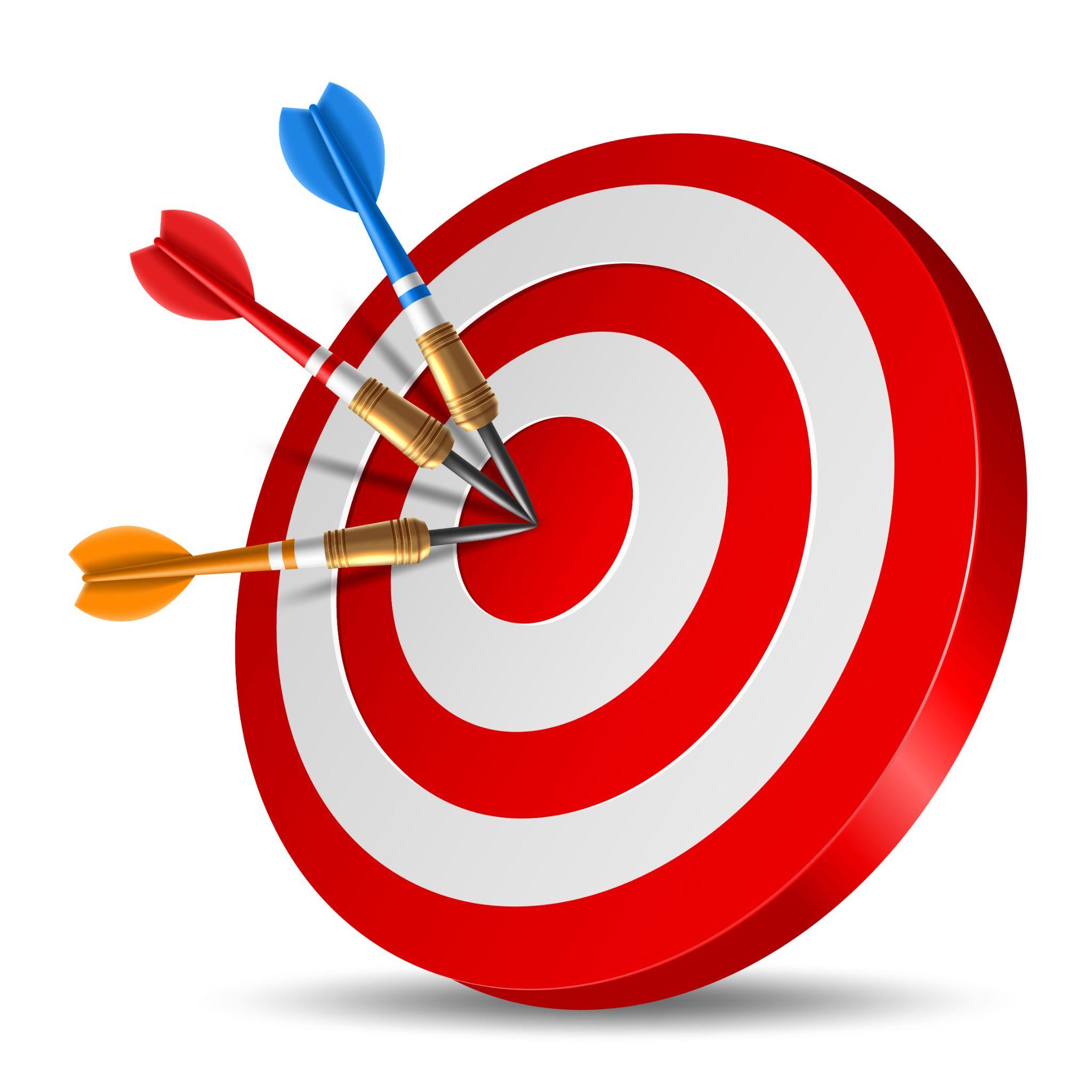 Mental health sum-up
Emotions sum-up
Mental health applications sum-up.
Source: Image by nuraghies on Freepik
Health Apps for Mental Health
10
Competences
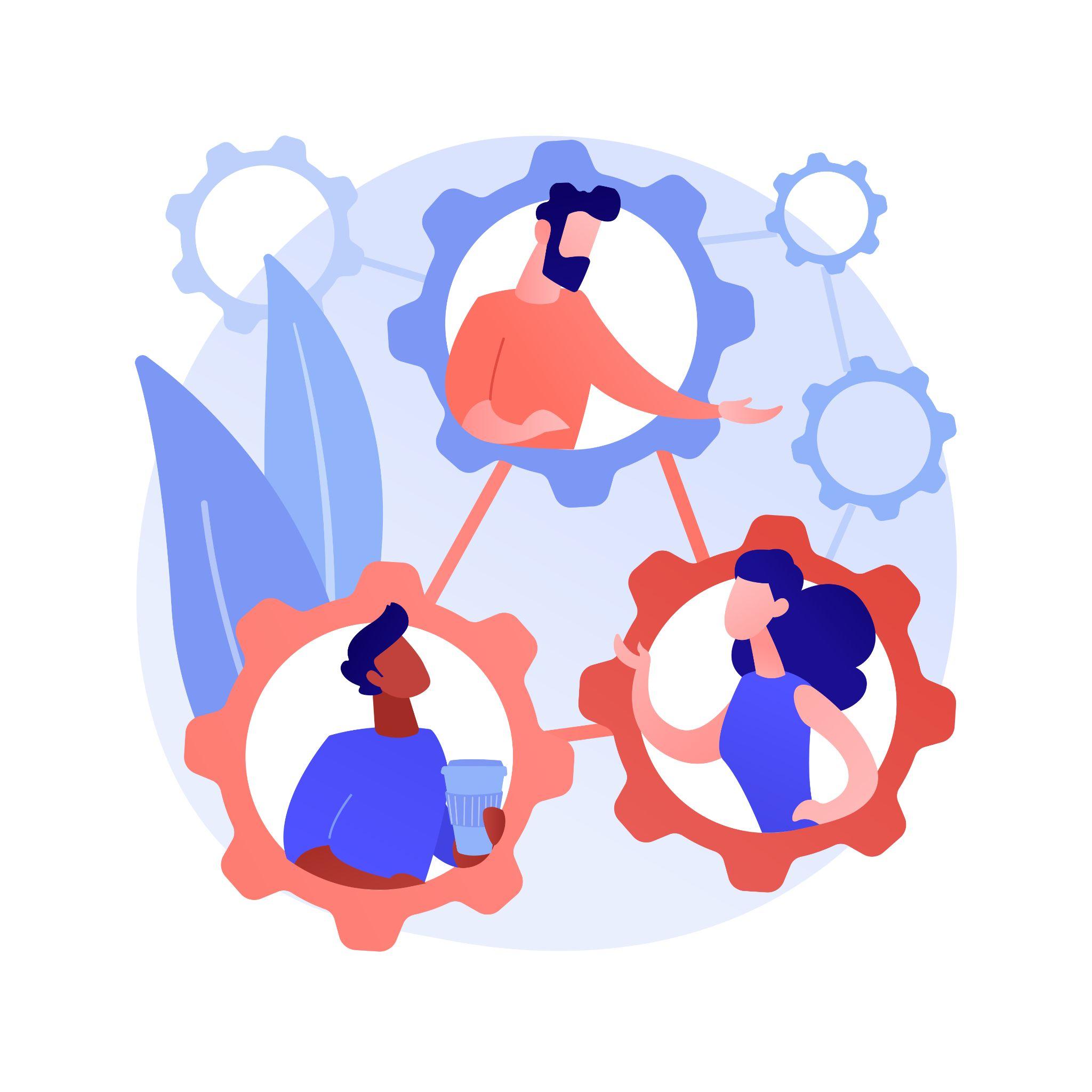 Summary of the main lessons learned from the training
Source | Pixabay license
Image by vectorjuice on Freepik
Mental Health
Mental Health is a state of mental well-being that enables people to cope with the stresses of life, to develop their full capacities, to be able to learn and work well, and to contribute to the betterment of their community.
There are a number of factors that influence people's mental health (Biological factors, life experiences, lifestyle, family history).
When these factors are altered, Mental Health problems begin to appear  (anxiety, depression, stres…).
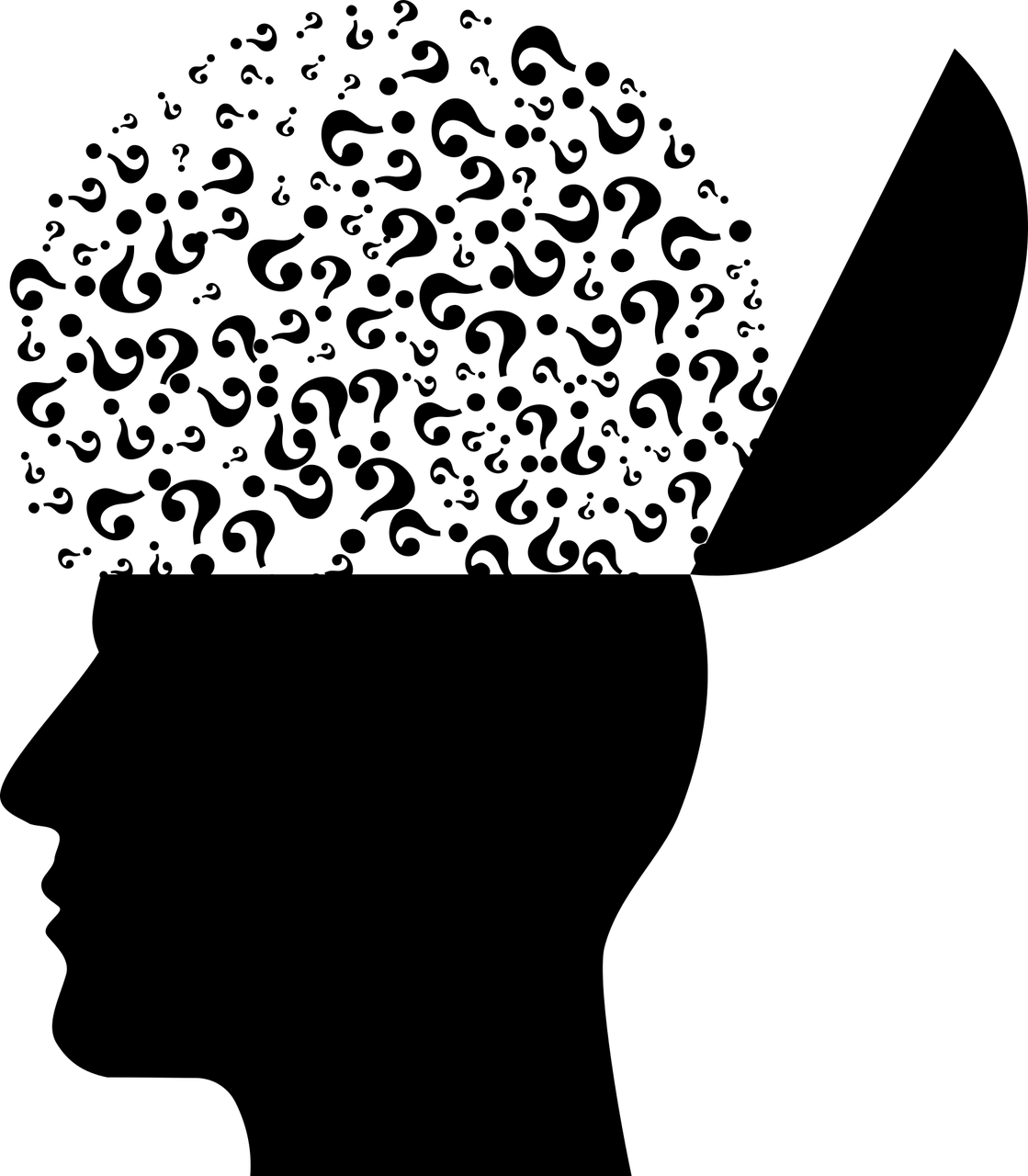 Source| Pixabay license
Emotions
Emotions are understood as an intense and temporary mood alteration.
Emotional intelligence is important because it enables us to perceive, understand and adaptively regulate emotions.
There are some basic emotions (happiness, surprise, sadness, anger, disgust and fear).
The most commonly used emotional regulation techniques are: re-evaluation, problem resolution and breath control.
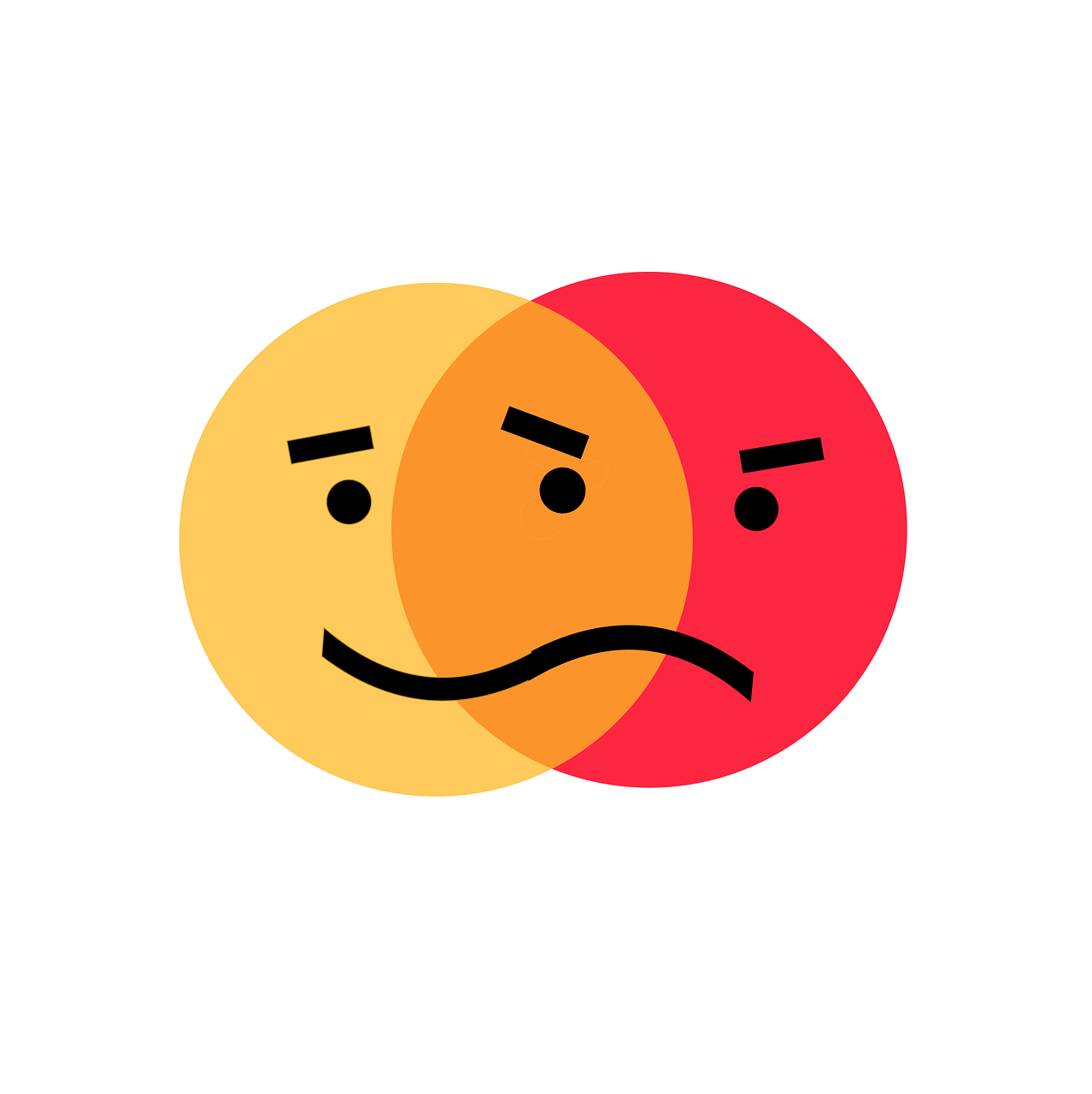 Source| Pixabay license
Mental Health Applications
There are different types of mental health applications:
Recording of the user's mood and day to day life. 
Tools for PTSD, anxiety and stress management.  
Helping to seek psychological support, as well as teaching and informing professionals.   
Helping to manage emotions and feelings.
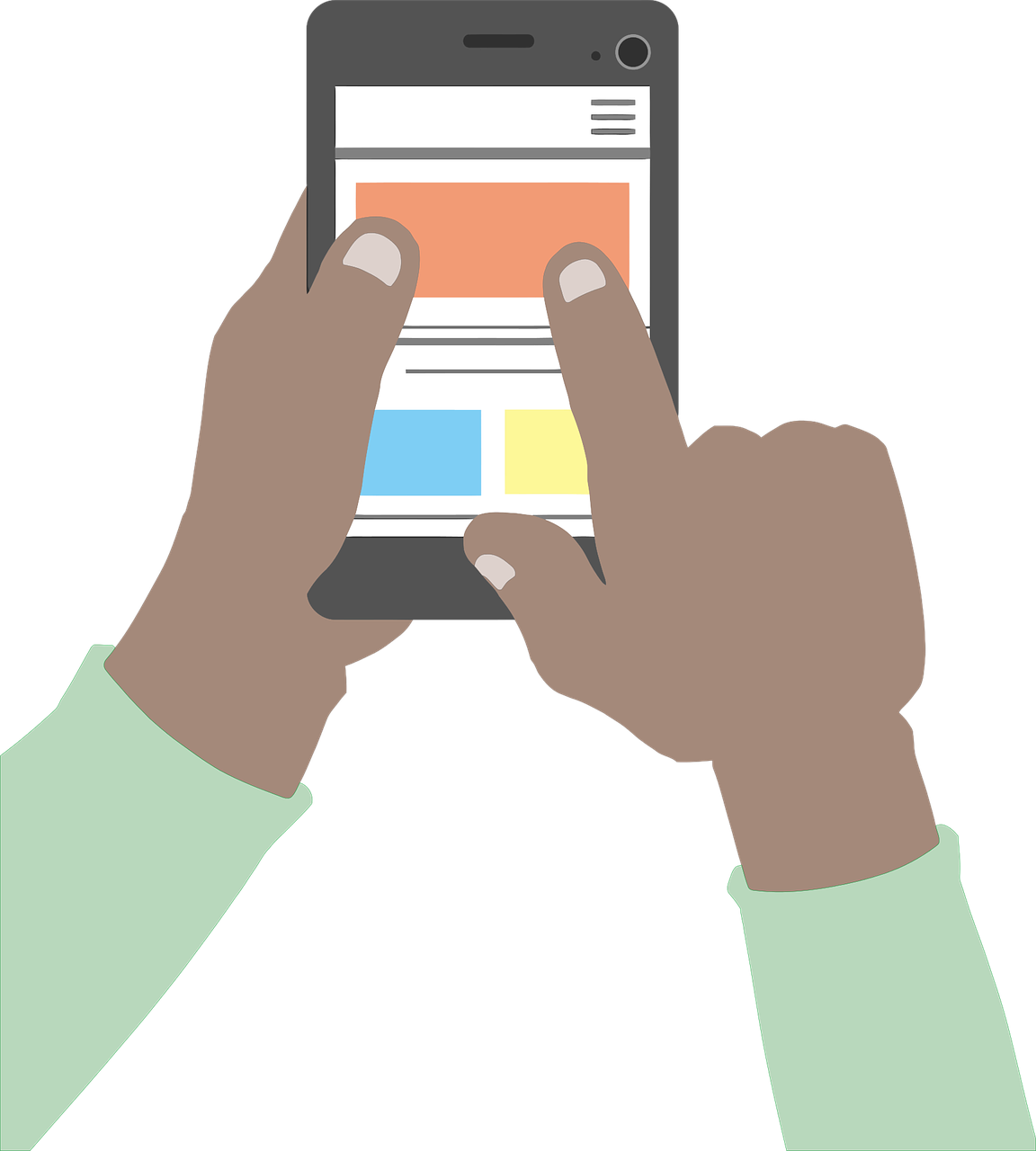 Source | Pixabay license
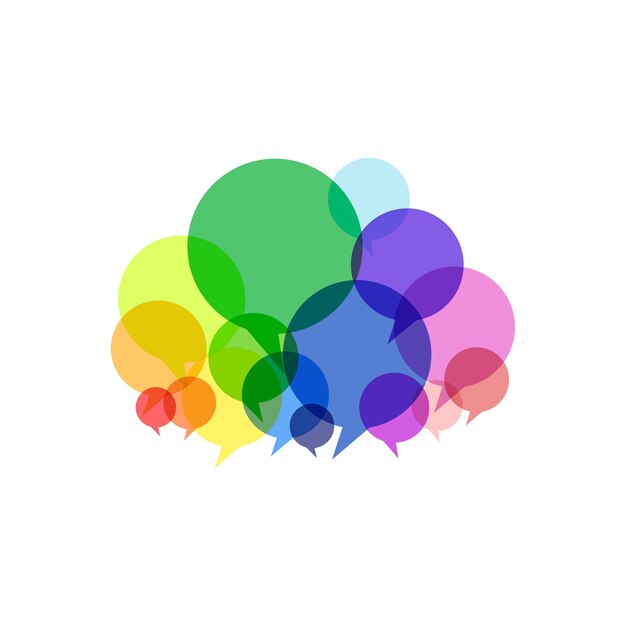 Provide Feedback & Discuss
Do you think this course has been useful?
Do you think you will use any of the module apps?
From your experience, do you consider that these applications help to achieve the objectives?
Can you comment on any positive experience you have had with the application used?
Designed by Freepik
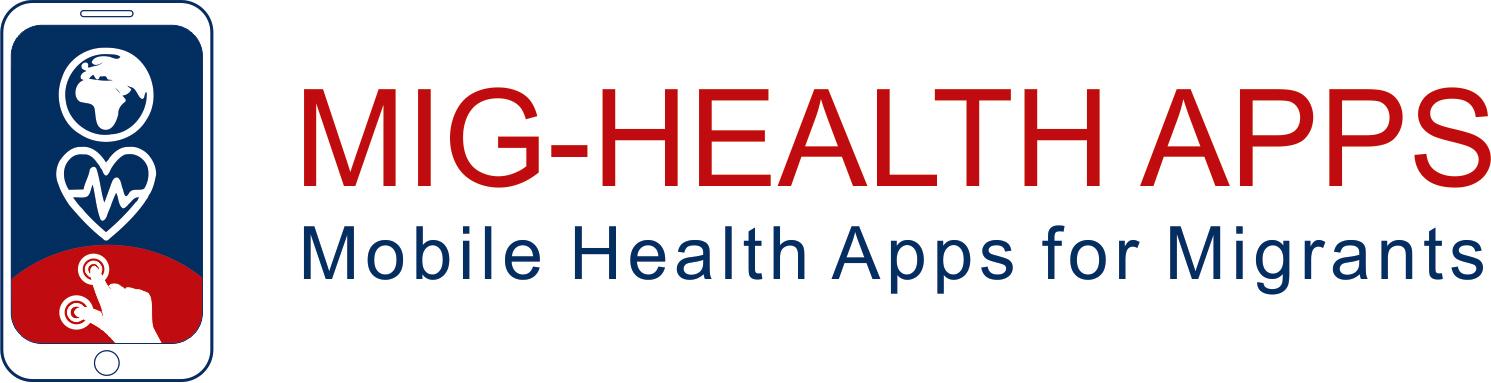 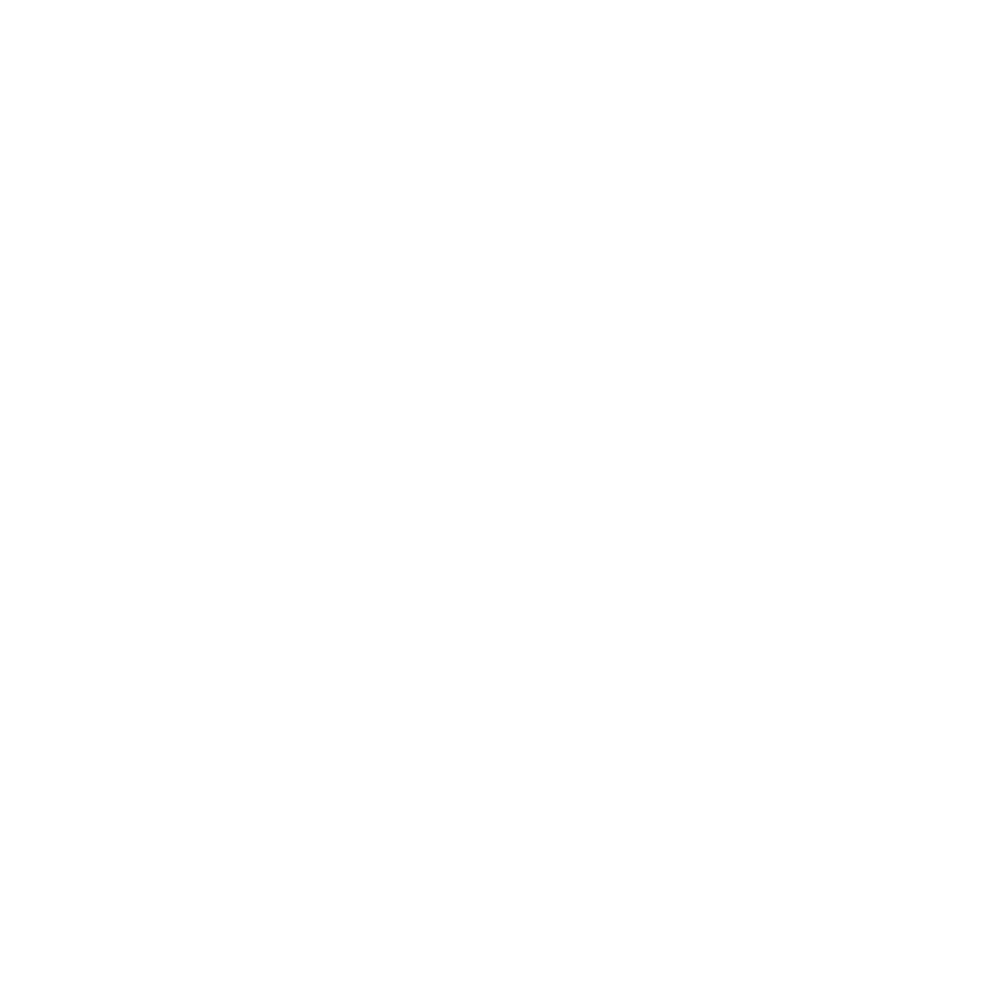 Congratulations!You have completed this module!
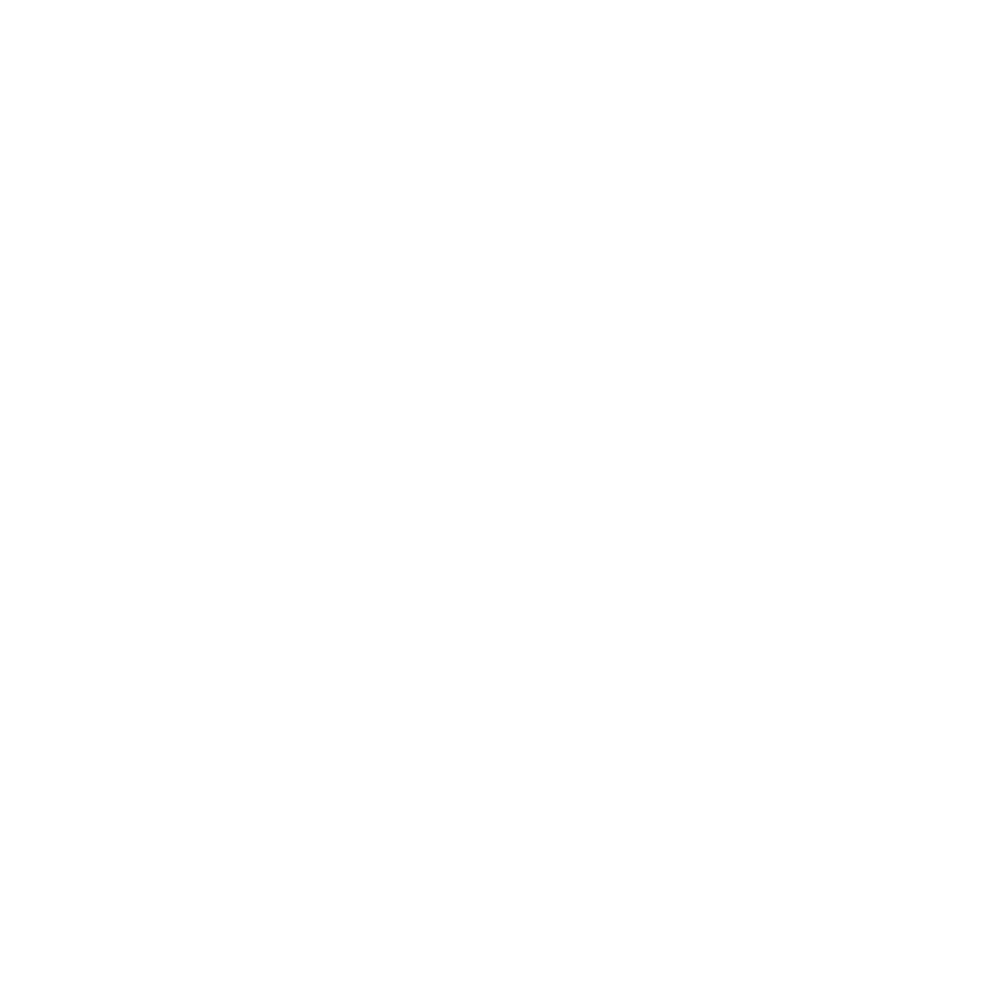 Funded by the European Union. Views and opinions expressed are however those of the author(s) only and do not necessarily reflect those of the European Union or the European Education and Culture Executive Agency (EACEA). Neither the European Union nor EACEA can be held responsible for them.
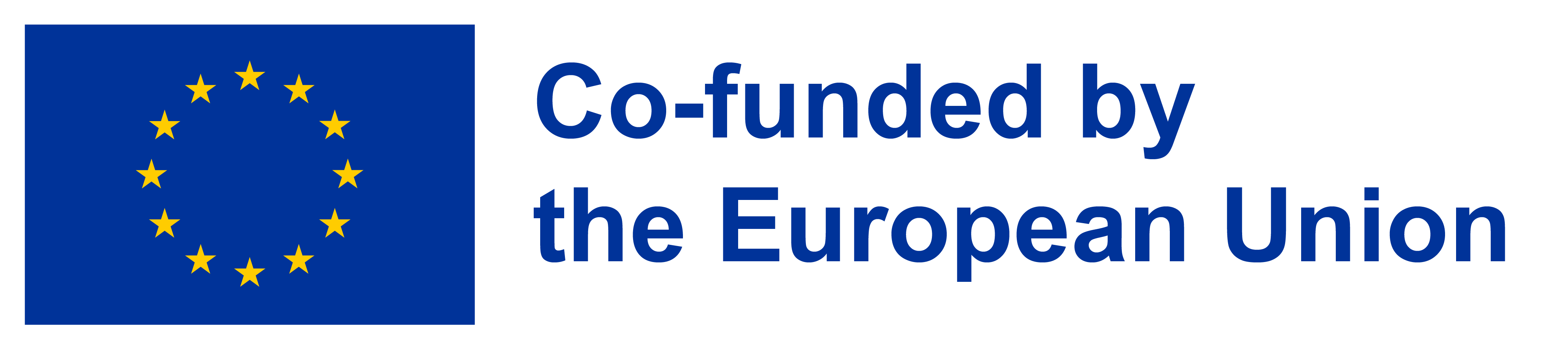